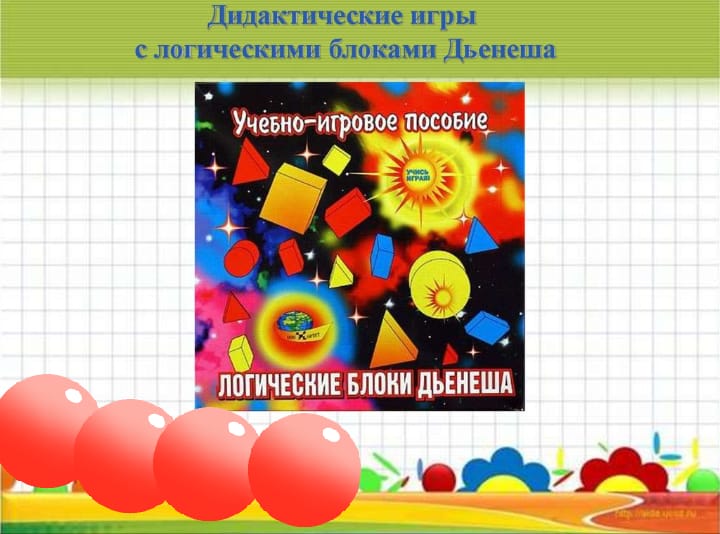 Заголовок слайда
воспитатель МДОУ «Детский сад №45»
                                   Соколова Елена Леонидовна
[Speaker Notes: Оригинальные шаблоны для презентаций: https://presentation-creation.ru/powerpoint-templates.html 
Бесплатно и без регистрации.]
Заголовок слайда